Презентация к спортивному досугу в подготовительной группе «Необитаемый остров»(игра «Найди лишнее»)
Инструктор по физической культуре
ГБДОУ №44 Кировского района 
Санкт-Петербурга
Кузнецова Виктория Вячеславовна
НАЙДИ ЛИШНЕЕ ЖИВОТНОЕ
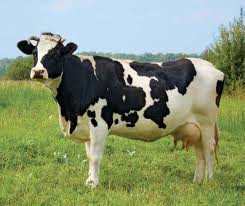 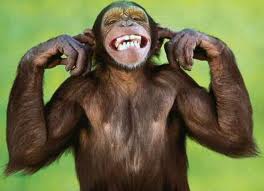 корова
обезьяна
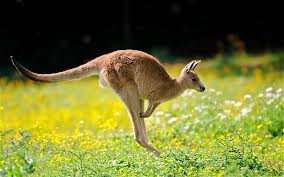 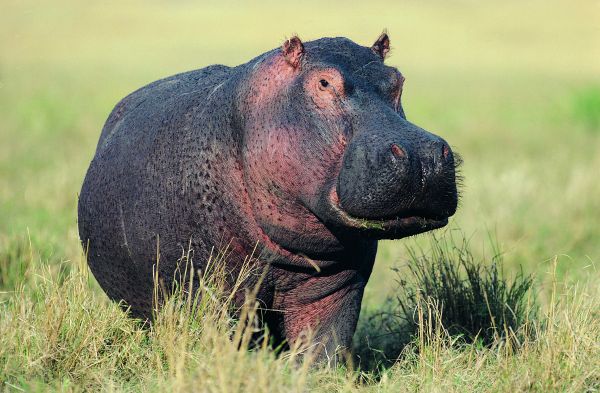 бегемот
кенгуру
НАЙДИ ЛИШНИЙ ФРУКТ
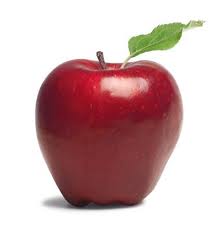 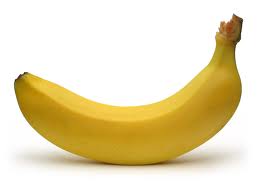 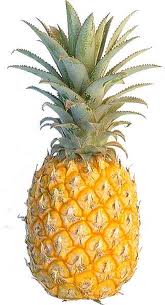 банан
яблоко
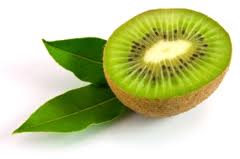 ананас
киви
НАЙДИ ЛИШНЕЕ ДЕРЕВО
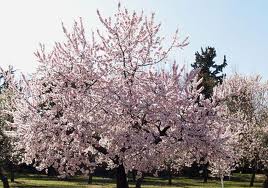 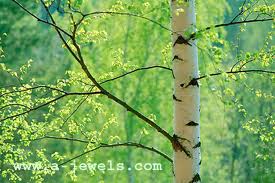 берёза
миндаль
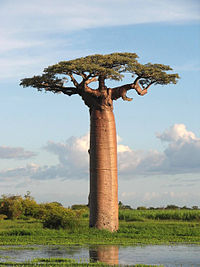 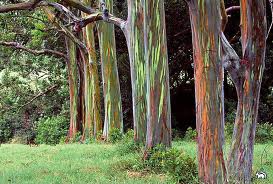 радужный эвкалипт
баобаб
НАЙДИ ЛИШНИЙ ВИД СПОРТА
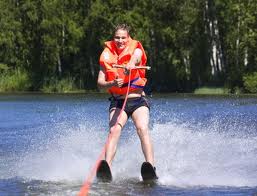 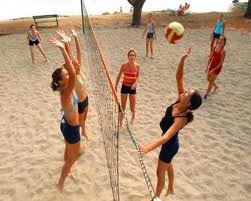 волейбол
водные лыжи
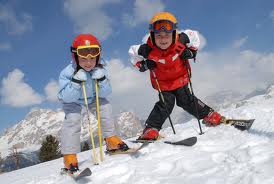 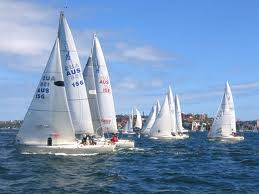 горные лыжи
парусный спорт
НАЙДИ ЛИШНИЙ ЦВЕТОК
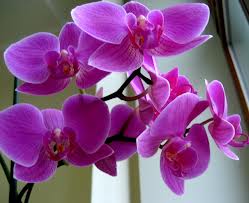 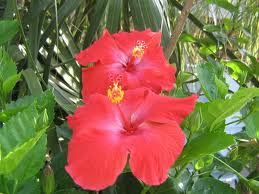 орхидея
гибискус
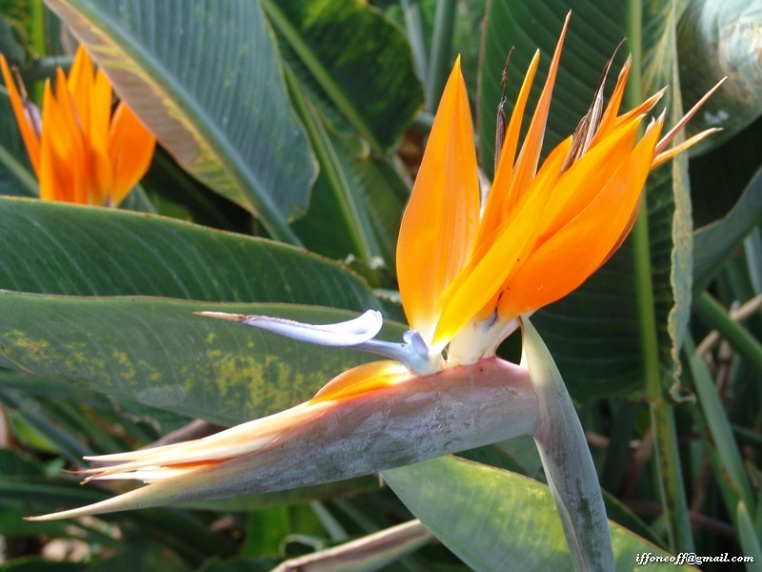 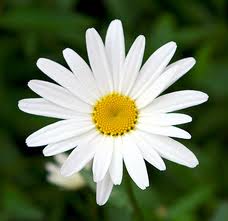 стрелиция
ромашка
НАЙДИ ЛИШНЮЮ РЫБУ
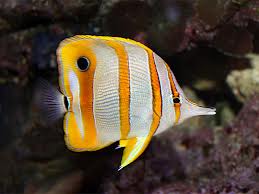 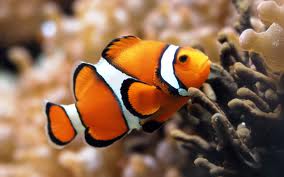 клоун
бабочка
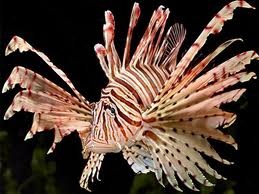 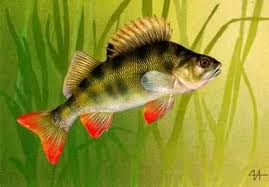 окунь
крылатка
НАЙДИ ЛИШНЮЮ ПТИЦУ
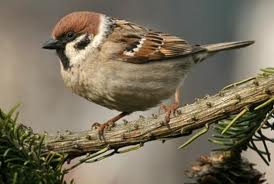 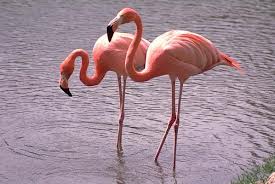 воробей
фламинго
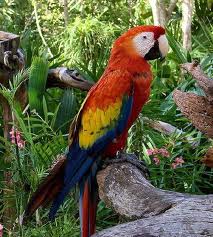 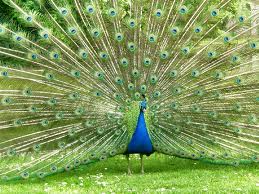 павлин
попугай